Администрация Городецкого муниципального округа Нижегородской областиМуниципальное бюджетное образовательное учреждение дополнительного образования  «ЦЕНТР ВНЕШКОЛЬНОЙ РАБОТЫ «РОВЕСНИК»г. Заволжье
Создание ситуации успеха.
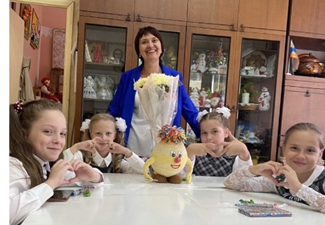 Дмитриева Татьяна Константиновна                                                                      педагог дополнительного образованиявысшей квалификационной категории
Создание ситуации успеха при обучении детей вязанию как средство повышения мотивации к занятиям  декоративно-прикладным творчеством.
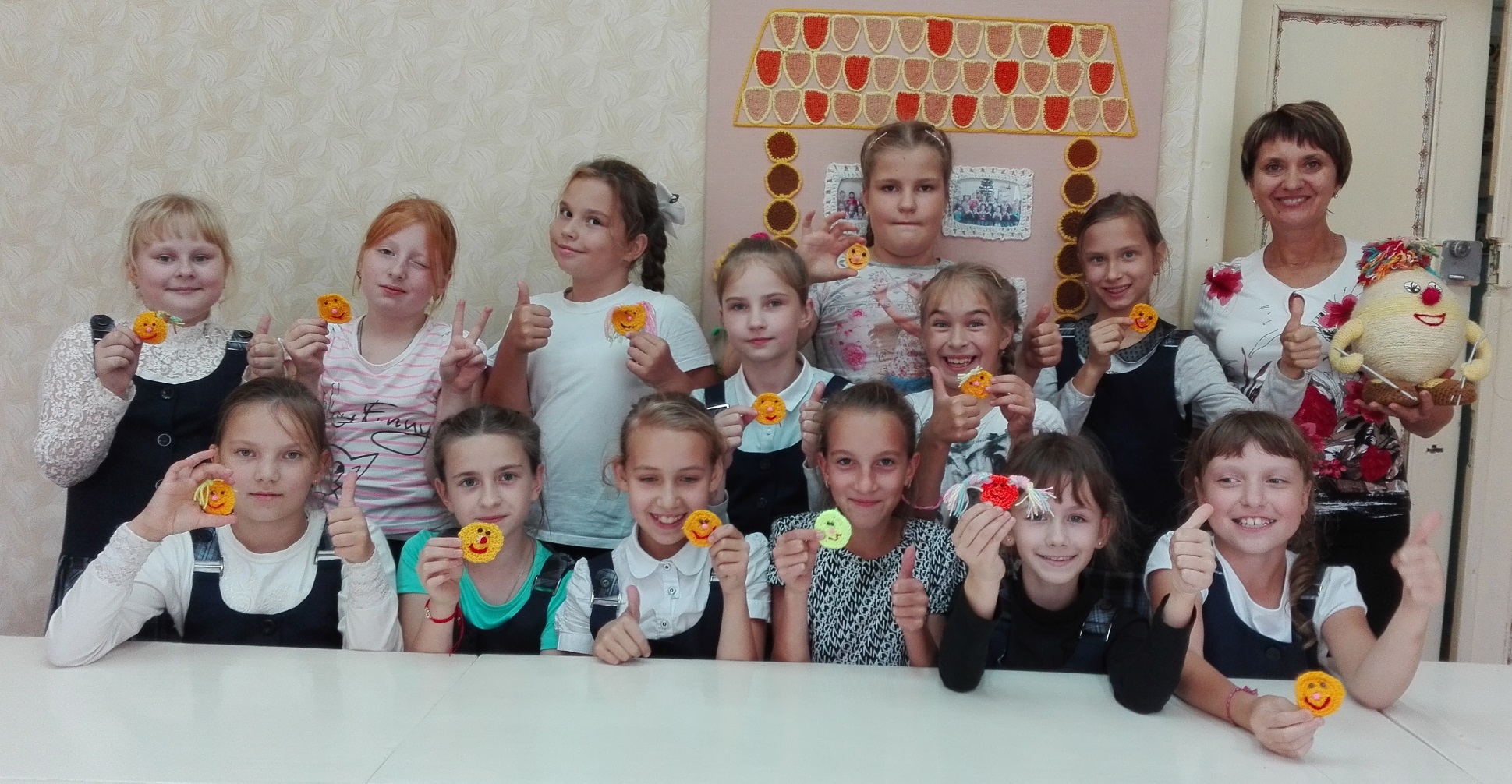 Актуальность:
Занятие прикладным творчеством – в противовес компьютерным играм и соцсетям.
Сувениры своими руками – модно и выгодно.
Выставки и конкурсы – интересно и престижно.
Сохранность контингента обучающихся в т/о   «Волшебный клубок»
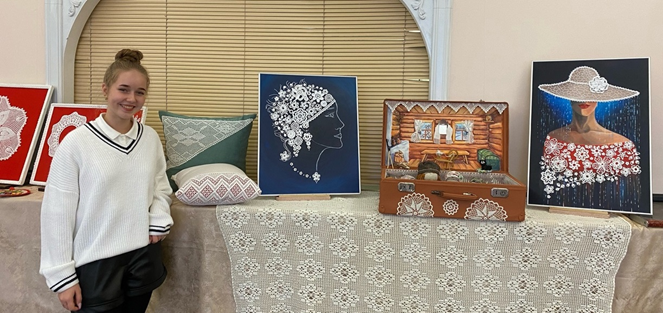 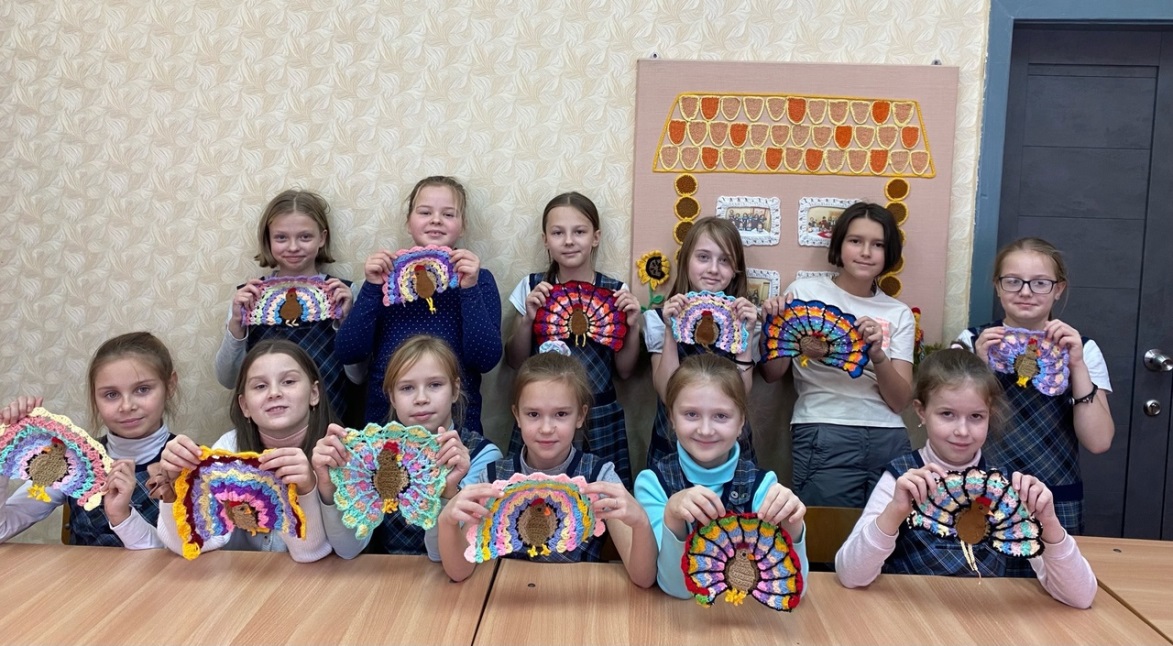 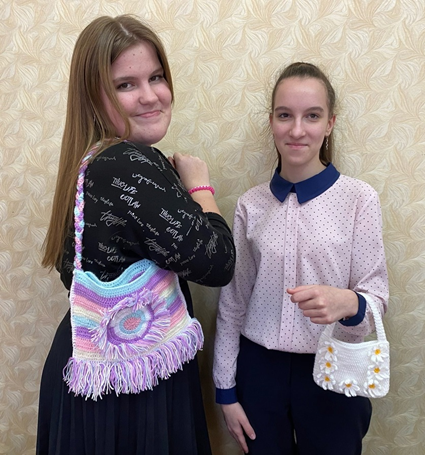 Цель: содействовать созданию ситуации успеха для каждого обучающегося в творческом объединение «Волшебный клубок».
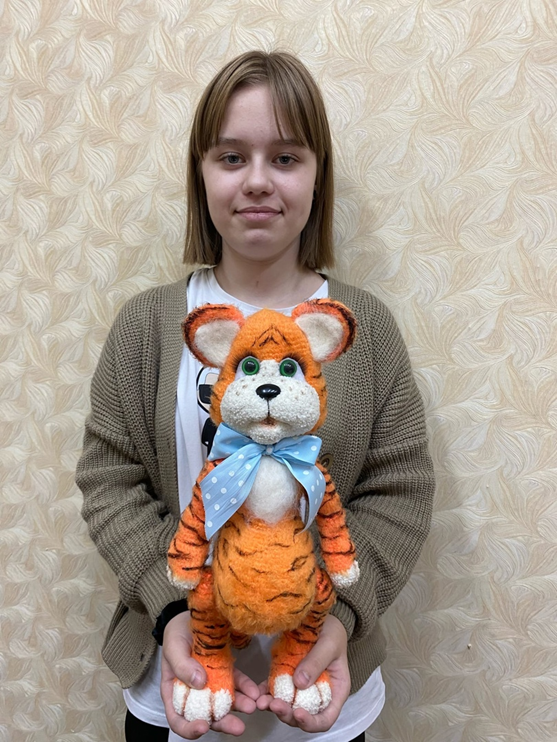 Задачи:
-   создавать  атмосферу психологического комфорта на занятиях;
- содействовать раскрытию потенциальных возможностей каждого ребёнка;
- развивать творческую активность;
-   воспитывать уверенность,    целеустремлённость,             доброжелательность, коммуникативность.
Знания, умения и навыки – через интерес и успех!
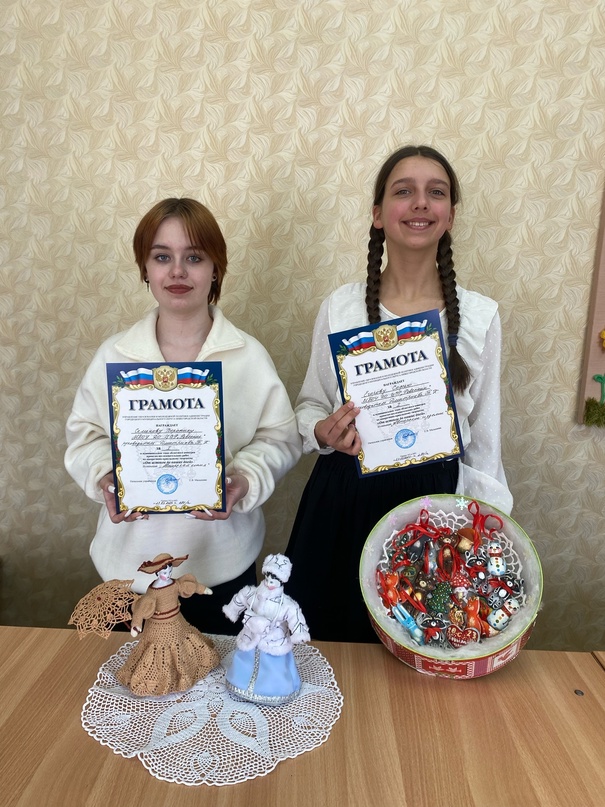 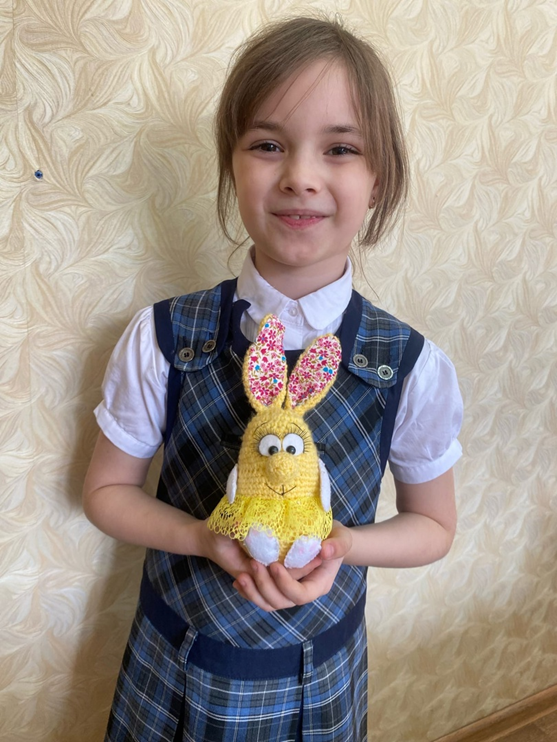 Применение современных педагогических технологий
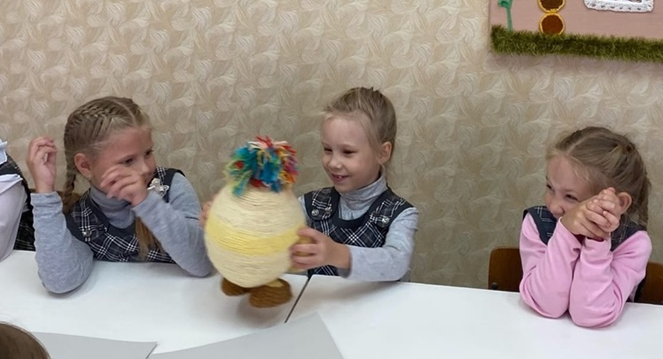 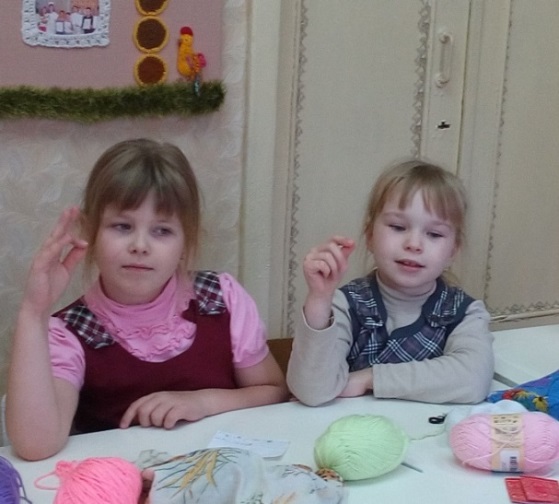 Игровые 
технологии
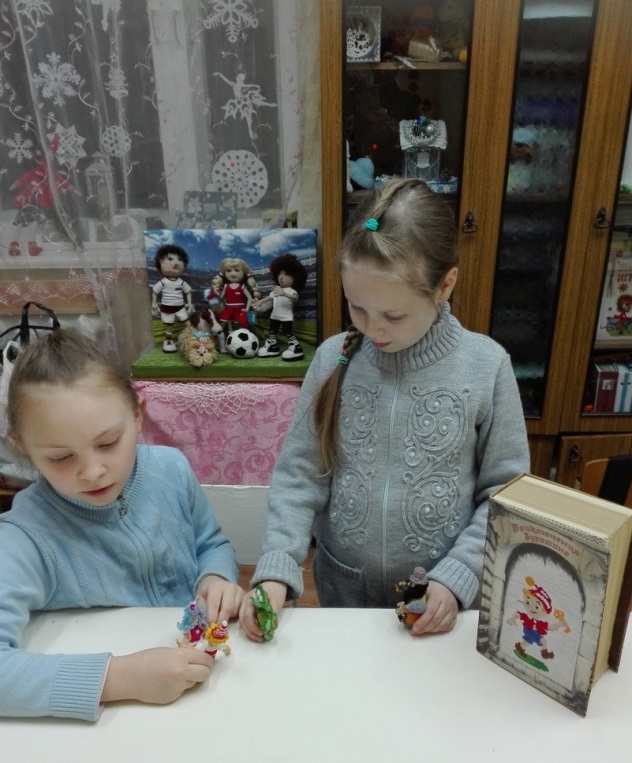 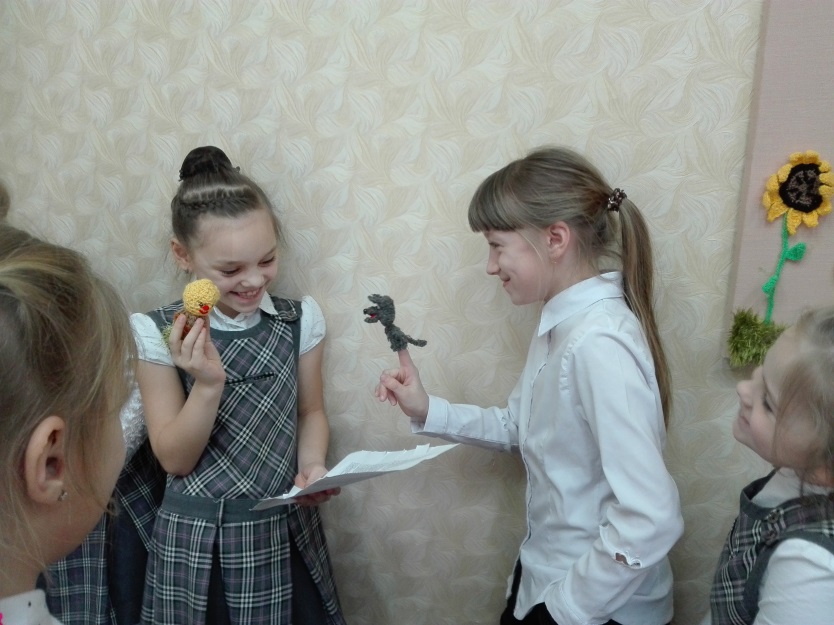 От простого - к сложному
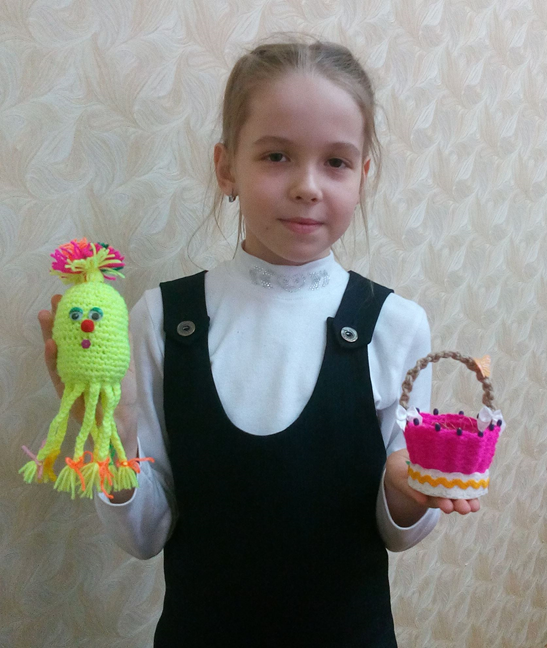 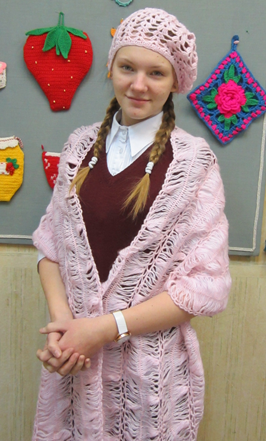 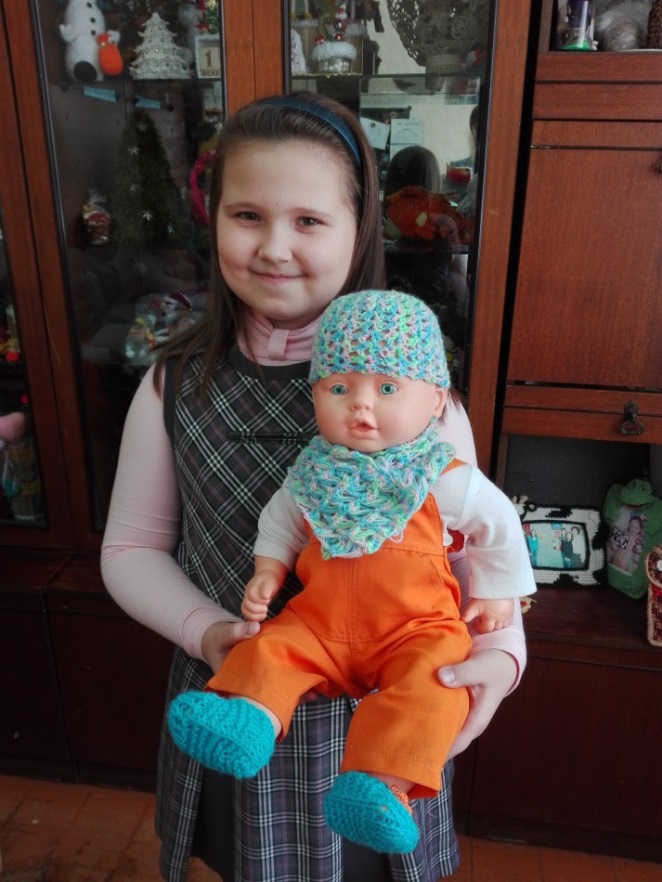 «Что одному не под силу, то легко коллективу»
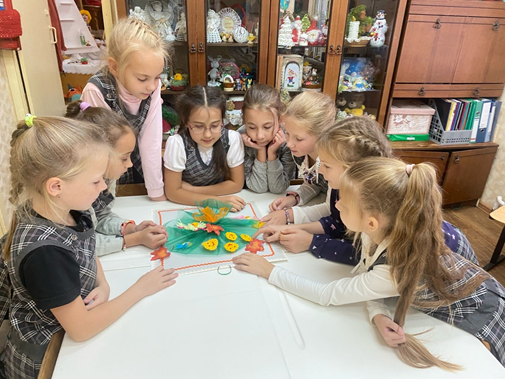 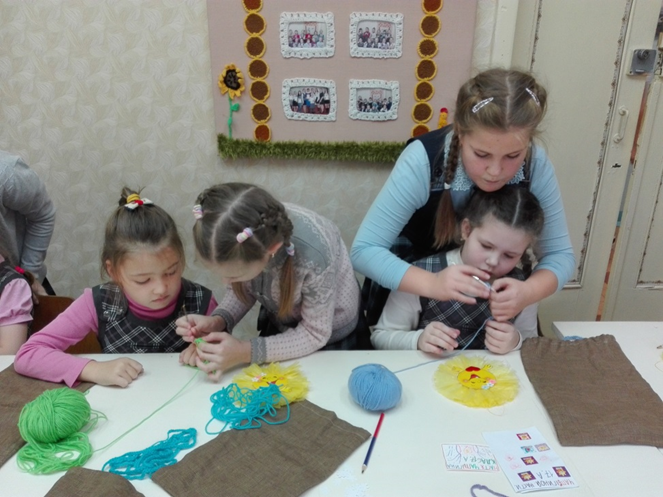 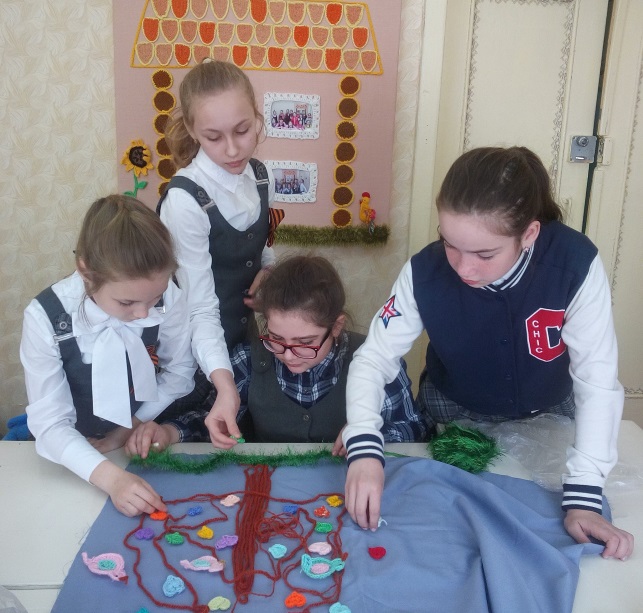 Проектная деятельность. Обучение в ОЗШ «АКАДЕМИЯ ЗНАНИЙ»
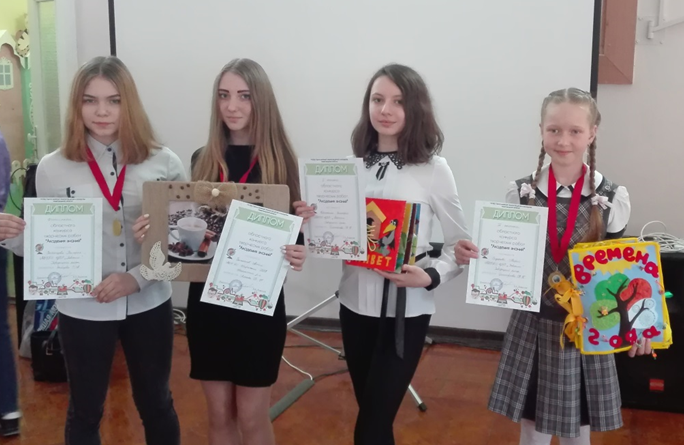 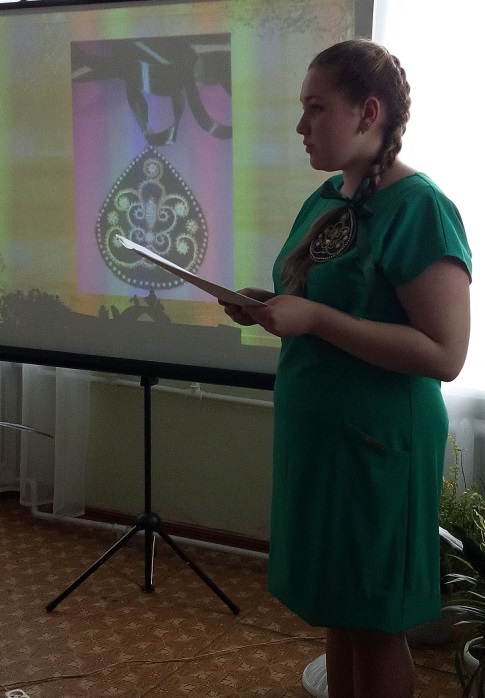 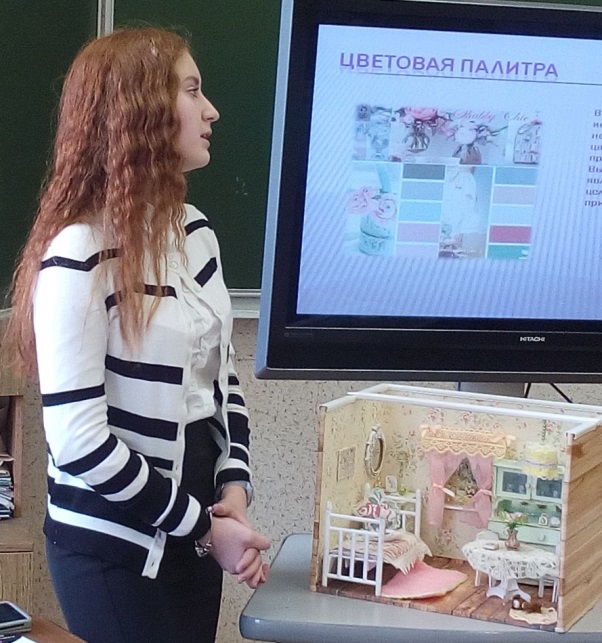 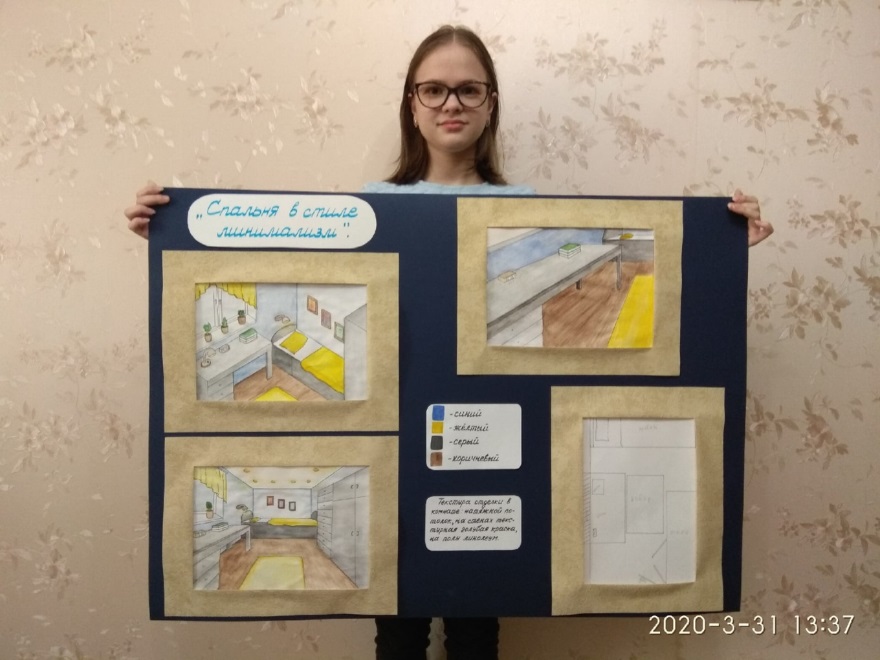 Работа по индивидуальным маршрутам
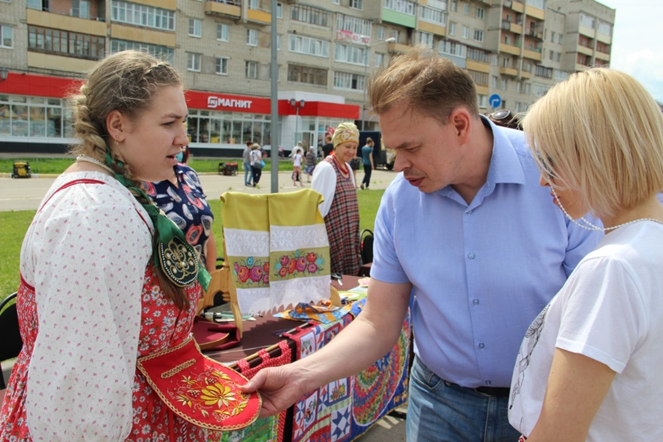 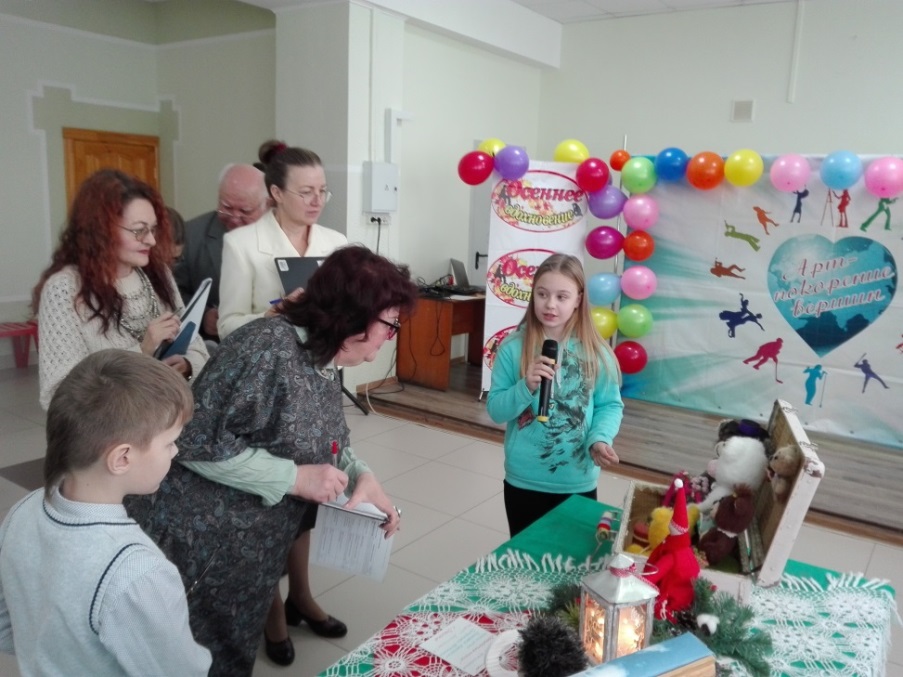 «От истоков до наших дней»
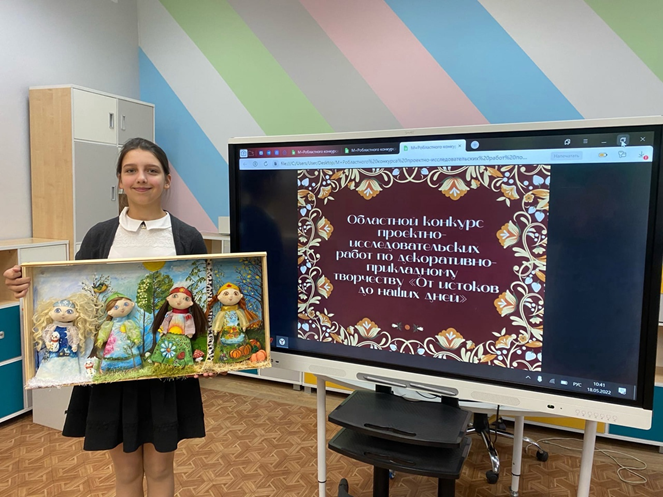 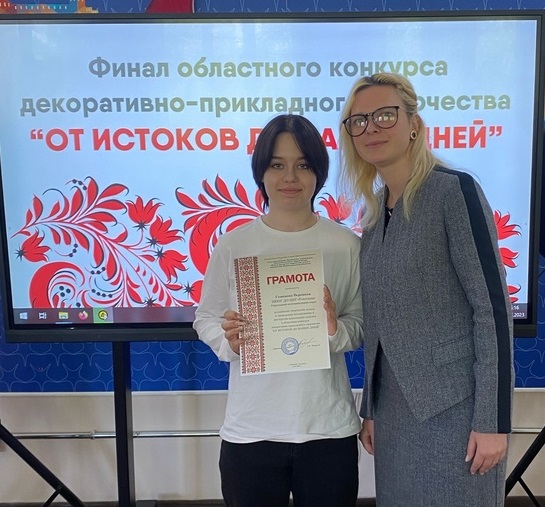 Воспитательные мероприятия
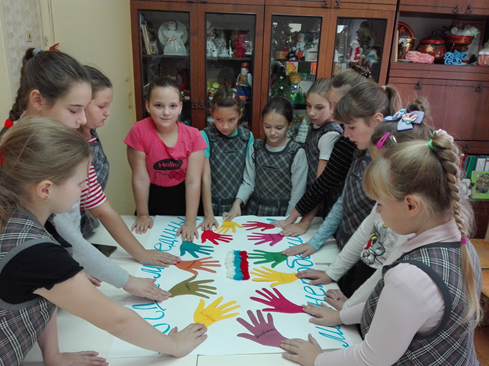 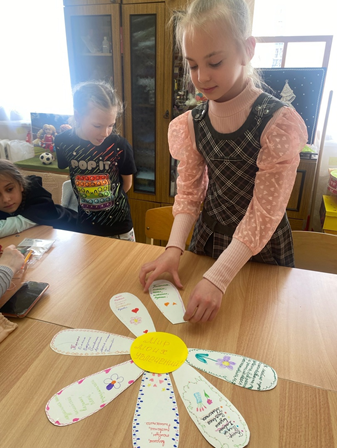 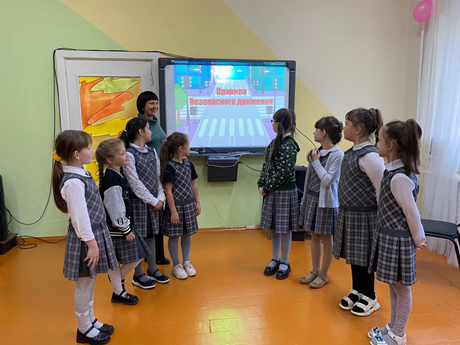 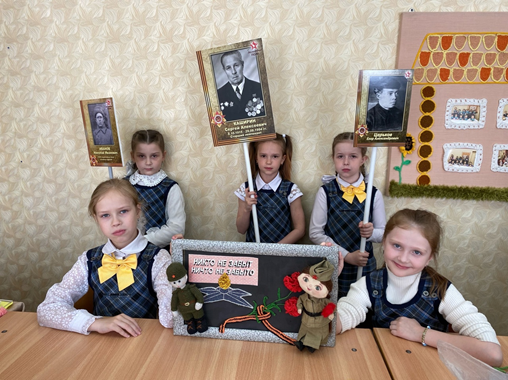 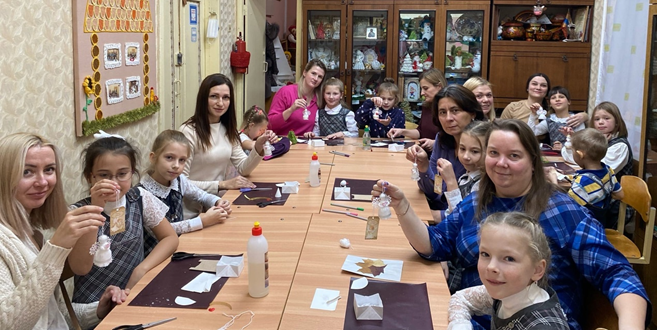 Участие в благотворительных акциях
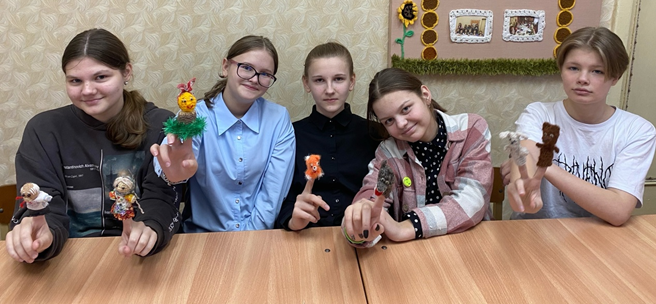 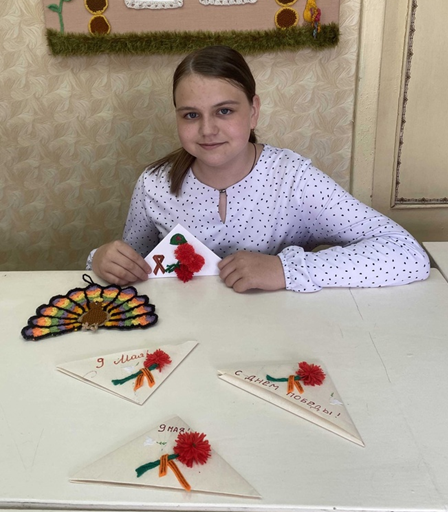 Успех в учебе – завтрашний успех в жизни!
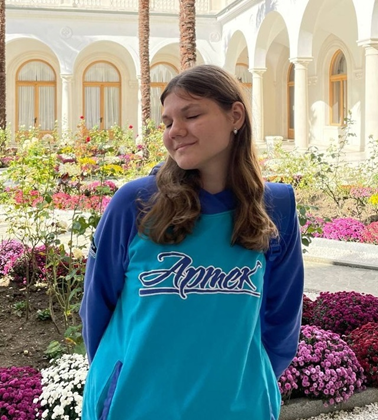 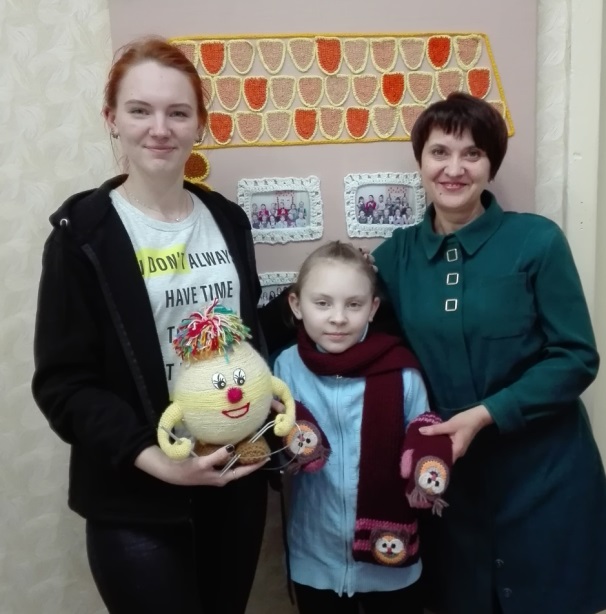 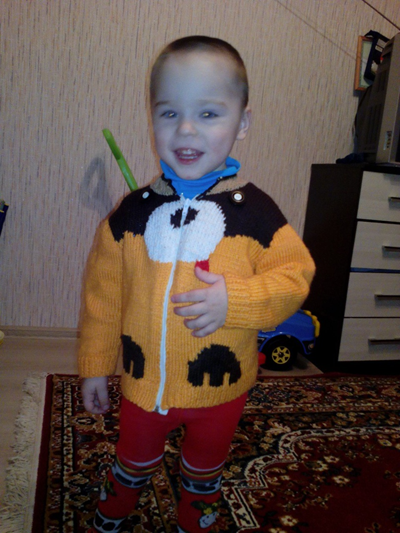 «Волшебному клубку 30 лет!